Video Polygraph Application 
[Classic mode]
RESEARCH TO VERIFY AND UTILIZE PSYCHOPHYSIOLOGICAL DETECTION OF DECEPTION BASED ON  VIBRAIMGE TECHNOLOGY.
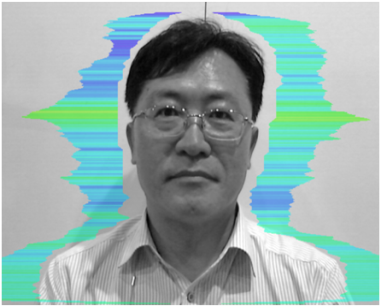 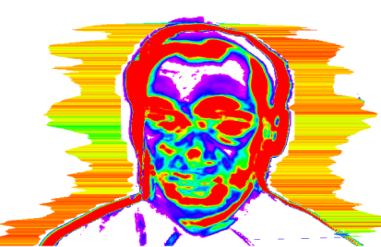 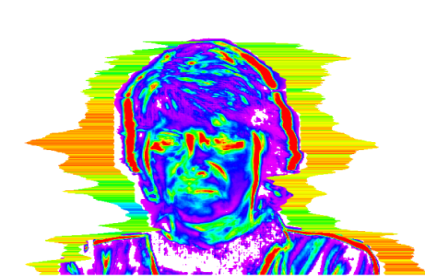 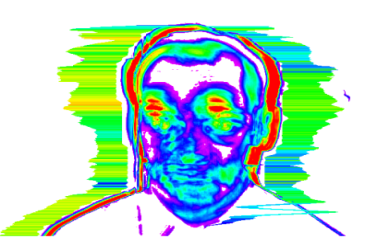 2018  June
VIBRASYSTEM
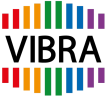 1
Scientific 
Investiga-
tion
Civil
Liberty
Why Video Polygraph system?
Contactless and Nonrestraint  investigation
 Vibra Image technology basis by using video image
 100% Compatible process of Question and Answer with traditional Polygraph 
   system (Beckstar and Utah….)
 Very short period for final judgment 
- Much less rate in INC judgment to Contacting Polygraph system
VibraImage Technology basis
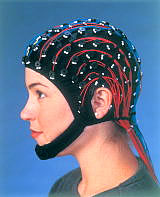 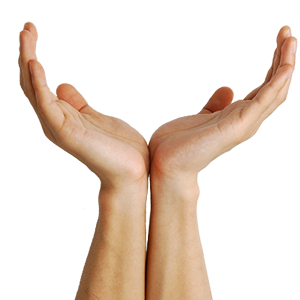 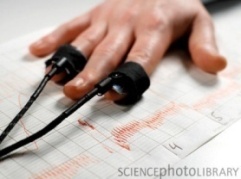 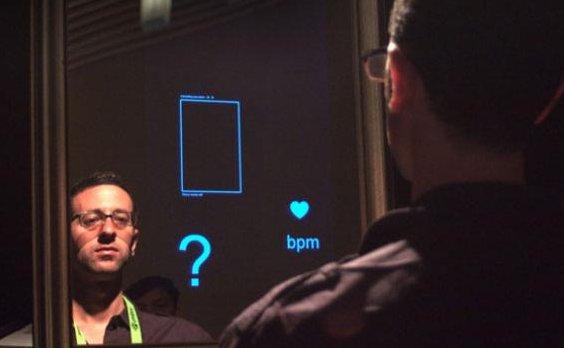 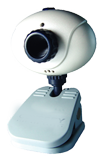 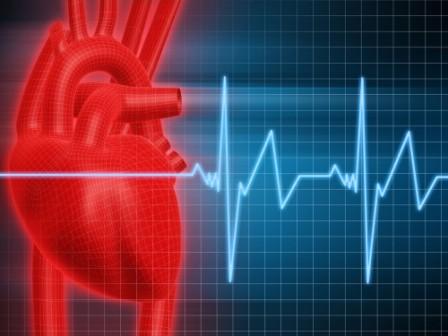 Overcome limitation & Improvement
Revolutionary Polygraph 
(Video Polygraph)
Contactless, Nonrestraint
Bio-Signal
2
Overview of Video Polygraph
Video Polygraph Product
1. Video Polygraph- Classic
100% compatible process with traditionally contacting 
  polygraph (Accuracy rate : Up to 95%)
  : No need to change the currently contacting polygraph 
    process with Beckstar, Utah…
 Very quick judgment based on Vibraimage’s PDD data
 To protect civil liberty and improve for scientific investigation
 User friendly, Contactless, Nonrestraint and  Economic system
 To provide and analyze criminal’s psychology state (emotion)
 Very high accuracy with much less ratio of INC
2. Video Polygraph- Interview
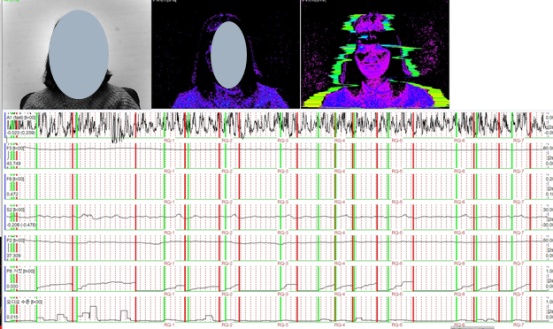 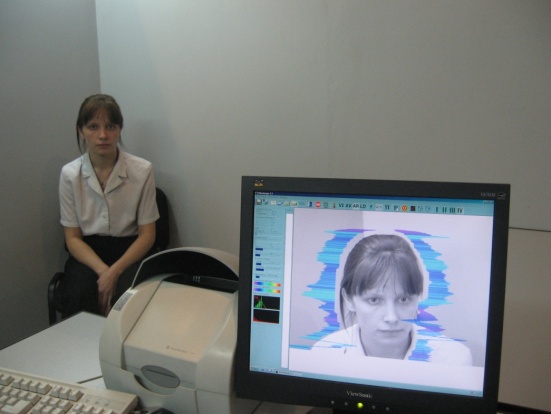 To indicate Probability of Lie during interview and statement
 To deepen Pre-Test process before LD investigation 
 To select the key words to be questioned in LD process
 To make investigation more efficient at the very early stage of 
   investigation by interview and statement to criminal
 First Video Polygraph system for indicating Lie probability on 
   interview and statement
- User friendly, Contactless and Nonrestraint
3
[Speaker Notes: 공격성 (P7)	스트레스 (P6) 긴장/불안 (F5X) 의심 (P19) 밸런스 (P16) 매력 (P17) 에너지 (P8) 자신감 (P18) 억제 (F6) 신경과민증 (F9)]
Products
1.  Video Polygraph program
    1) Video Polygraph-Classic version
    2) Video Polygraph-Interview version
   * Program is sold individually by VIBRASYSTEM’s Licensing
2. Protections should be simultaneously taken for installation 
    and operation
   1) USB Dongle : Elsys’s USB dongle
   2) Software Licensing  to Video Polygraph’s hardware system
3.  Each operation manual
4. Hardware
   - Video Polygraph Analyzer  (Based on PC system)
   - Camera
   - Microphone   
   - Cables and others
5. Colored or  White screen for background (Option)
4
[Speaker Notes: 공격성 (P7)	스트레스 (P6) 긴장/불안 (F5X) 의심 (P19) 밸런스 (P16) 매력 (P17) 에너지 (P8) 자신감 (P18) 억제 (F6) 신경과민증 (F9)]
System Components
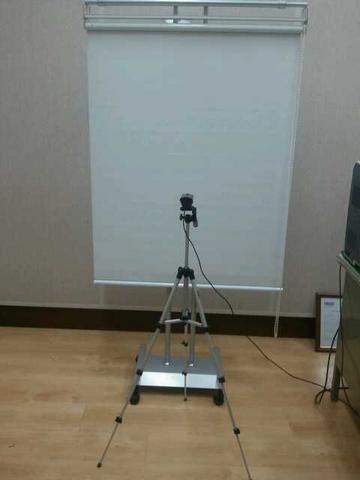 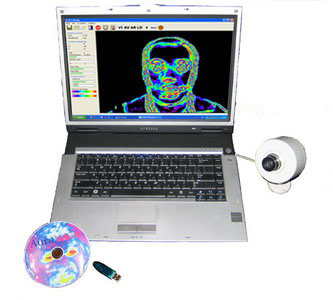 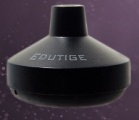 microphone
- Camera
 (White screen)
- Others
Video Polygraph Analyzer
[Desktop PC recommended or NT PC]
 + Program installed
5
[Speaker Notes: 공격성 (P7)	스트레스 (P6) 긴장/불안 (F5X) 의심 (P19) 밸런스 (P16) 매력 (P17) 에너지 (P8) 자신감 (P18) 억제 (F6) 신경과민증 (F9)]
Video Polygraph – Classic
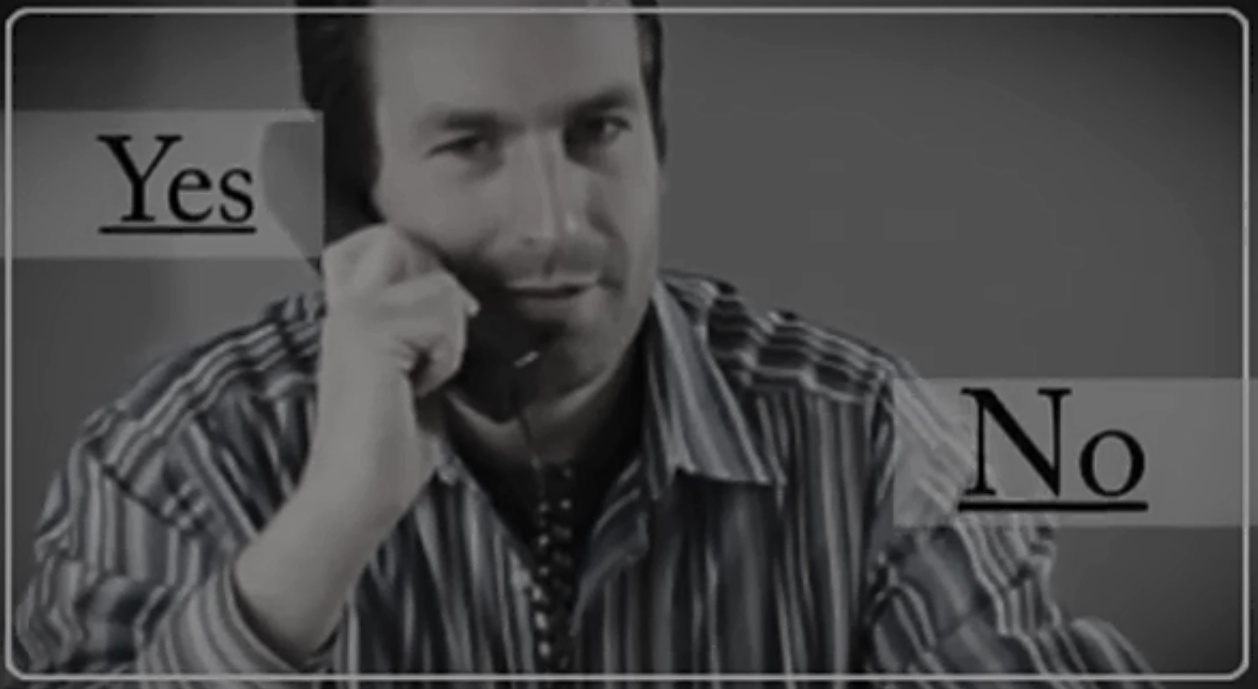 Video Polygraph – Classic system
:100% Compatible Q&A process 
  (Beckstar & Utah)
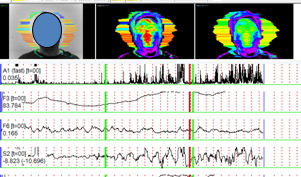 6
6
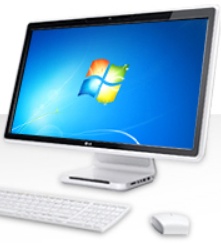 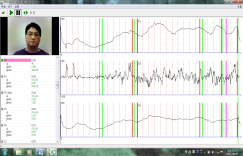 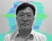 Product Overview
Program 
operation
VIDEO POLYGRAPH
NDI /
DI /
INC
camera
Criminal
1) CQ > RQ : True

2) CQ < RQ : Lie

3) CQ =~ RQ
    : INC (Inconclusive)
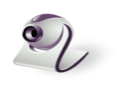 Capture video
image
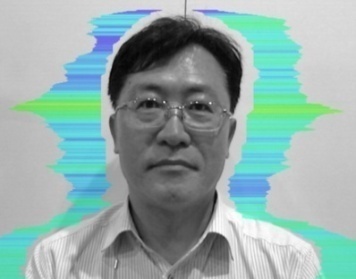 Analysis
100% compatible process with the contacting  Polygraph of Beckstar, Utah …
7
Question and Answer process
1) 100% compatible process
 
    : 3CQ + 3RQ Questionaire
Start (OI,SQ)
GQ1
CQ1
RQ1
GQ2
CQ2
RQ2
GQ3
CQ3
RQ3
Finish
(CM)
2) 3 Cycle investigation
   - PG#1,#2,#3 for every case
   - If there is no 3 cycle’s video image file, can analyze the 2nd cycle’s 
     video image file 
  

3) Can test by 2CQ + 2 RQ process
8
[Speaker Notes: 공격성 (P7)	스트레스 (P6) 긴장/불안 (F5X) 의심 (P19) 밸런스 (P16) 매력 (P17) 에너지 (P8) 자신감 (P18) 억제 (F6) 신경과민증 (F9)]
Testing mode
Audio mode : 
    Lie level calculation is performed when the input audio signal exceeds the threshold, and
        stops when the audio signal level becomes less than the set threshold. 
       On graph at the start of data collection displays vertical green line, the time of completion – 
       a vertical red line. 
       This mode is recommended as the primary when working with a lie detector.


2) Manual mode :
Lie detection in the manual mode are usually used, if the quality of live or recorded sound is unsatisfactory and can not be on the level of sound to separate the questions and answers of the test person from outside noise.
9
[Speaker Notes: 공격성 (P7)	스트레스 (P6) 긴장/불안 (F5X) 의심 (P19) 밸런스 (P16) 매력 (P17) 에너지 (P8) 자신감 (P18) 억제 (F6) 신경과민증 (F9)]
Audio mode
Parameter
t
Level of sound
Audio Threshold
t
P5 Lie
Base
Stat
t
10
[Speaker Notes: 공격성 (P7)	스트레스 (P6) 긴장/불안 (F5X) 의심 (P19) 밸런스 (P16) 매력 (P17) 에너지 (P8) 자신감 (P18) 억제 (F6) 신경과민증 (F9)]
Manual mode
LD button
press
LD button
press
Parameter
t
P5 Lie
Base
Stat
t
11
[Speaker Notes: 공격성 (P7)	스트레스 (P6) 긴장/불안 (F5X) 의심 (P19) 밸런스 (P16) 매력 (P17) 에너지 (P8) 자신감 (P18) 억제 (F6) 신경과민증 (F9)]
Testing sample – Audio mode
3 CQ + 3 RQ process
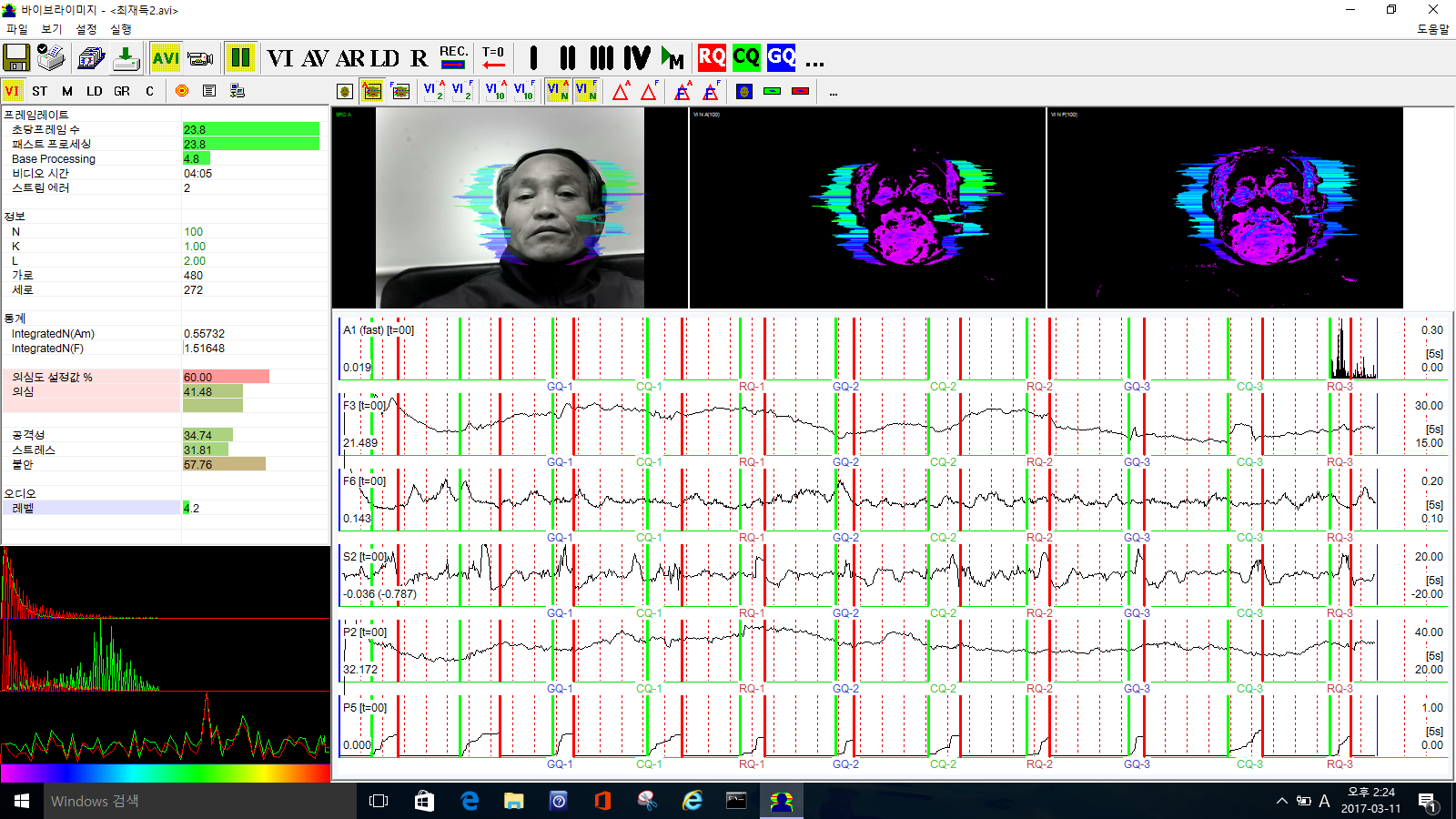 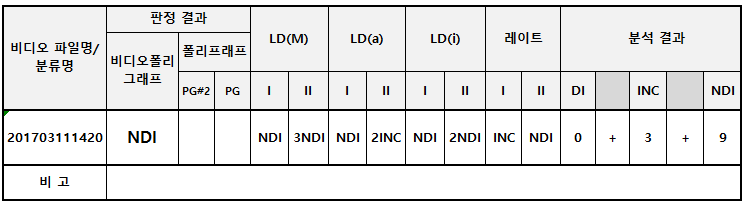 Result
True
(NDI)
12
[Speaker Notes: 공격성 (P7)	스트레스 (P6) 긴장/불안 (F5X) 의심 (P19) 밸런스 (P16) 매력 (P17) 에너지 (P8) 자신감 (P18) 억제 (F6) 신경과민증 (F9)]
Testing sample – Manual mode
2 CQ + 2 RQ
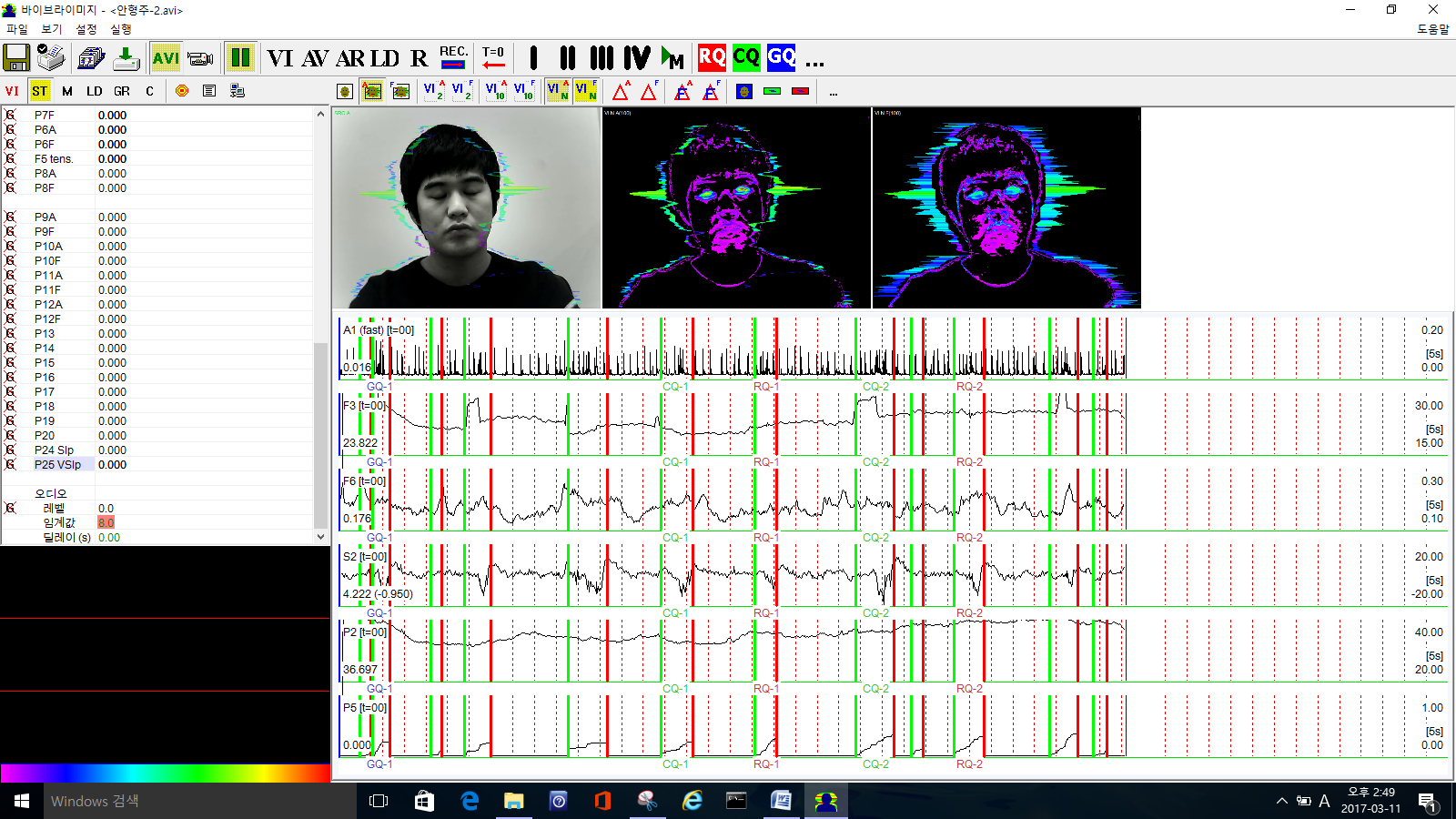 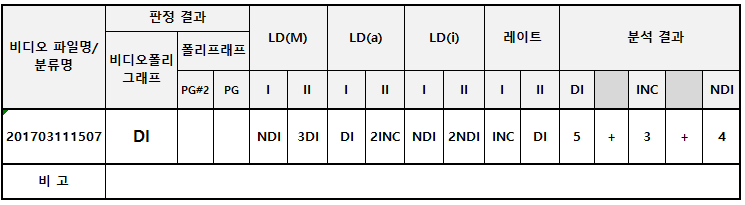 Lie
(DI)
13
[Speaker Notes: 공격성 (P7)	스트레스 (P6) 긴장/불안 (F5X) 의심 (P19) 밸런스 (P16) 매력 (P17) 에너지 (P8) 자신감 (P18) 억제 (F6) 신경과민증 (F9)]
Testing sample : Sexual case
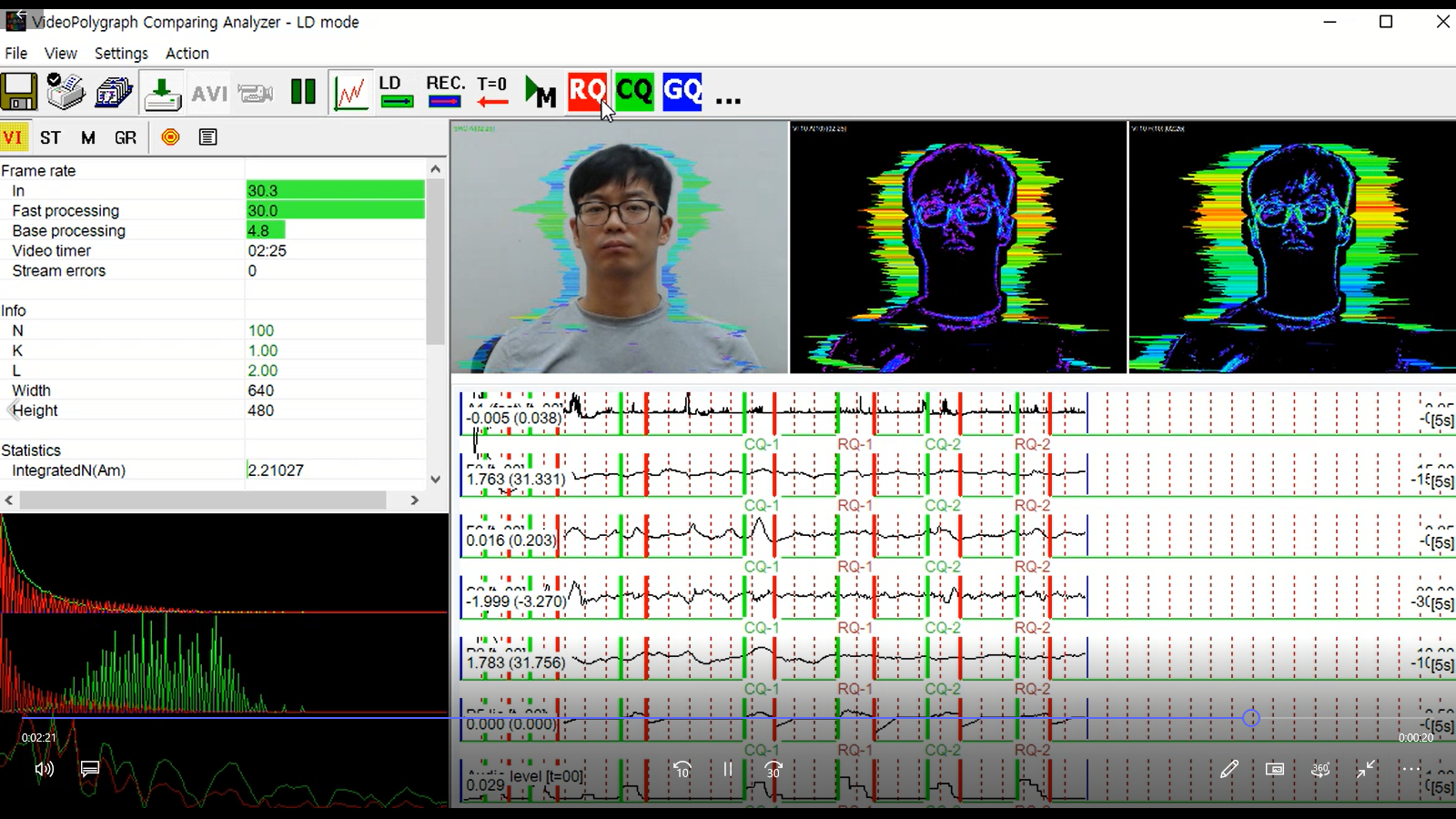 14
[Speaker Notes: 공격성 (P7)	스트레스 (P6) 긴장/불안 (F5X) 의심 (P19) 밸런스 (P16) 매력 (P17) 에너지 (P8) 자신감 (P18) 억제 (F6) 신경과민증 (F9)]
Report sample by Video Polygraph
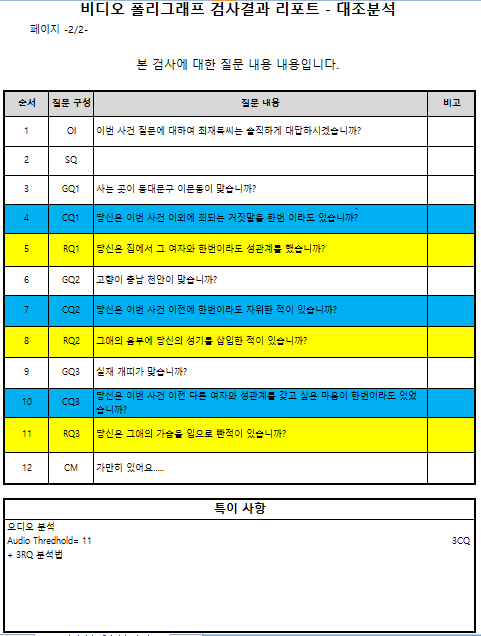 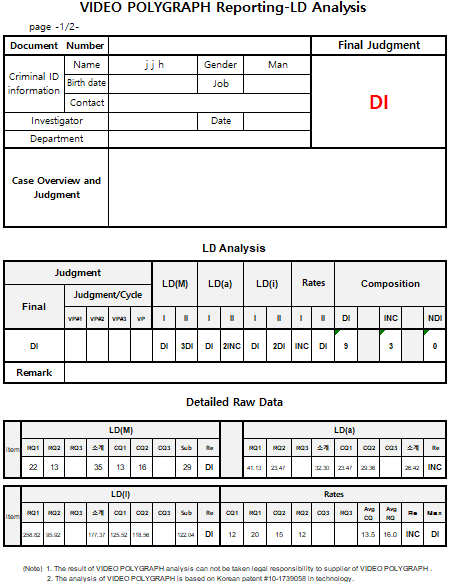 15
[Speaker Notes: 공격성 (P7)	스트레스 (P6) 긴장/불안 (F5X) 의심 (P19) 밸런스 (P16) 매력 (P17) 에너지 (P8) 자신감 (P18) 억제 (F6) 신경과민증 (F9)]
World First VIDEO POLYGRAPH
Based on Vibraimage Technology
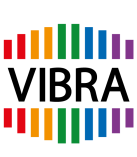 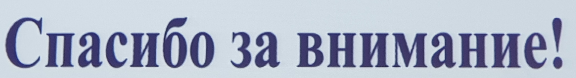 E-mail; kwan.choi@vibrasystem.co.kr

Mobile; +82-10 2305 6343